TechnoBit Seed Fund Venture
Stanisław Ginda
Regional Development Agency 
Bielsko-Biała
Background
The amount of funds obtained from the 7th Framework Programme (in million Euro)
The number of beneficiaries of the 7th Framework Programme
The number of beneficiaries of the 7th Framework Programme per 1 million inhabitants
Competitiveness index
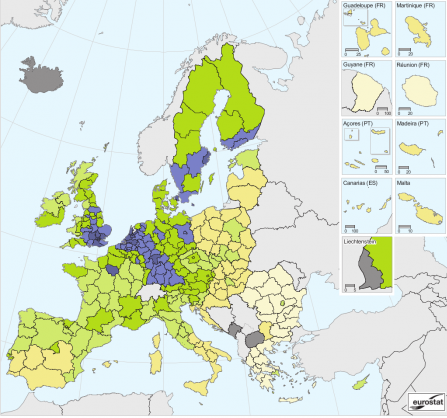 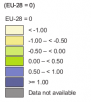 The main objective of TechnoBit Venture was to create
15 new enterprises based on innovative ideas
 in the following sectors: 






Implementation period: 1.05.2009 - 31.12.2014
Budget for investment: 11 million PLN
Number of investments: 15
Furniture
IT
Tourism
Plastic
Printing
Environmental protection
Metal industry
Automation
Electronics
Medical
Statistics ideas:

During the 5 years of TechnoBit Venture implementation 138 ideas were officially registered and rated formally.
More than 200 queries were sent by e-mail and by telephone, concerning the possibility of financing their idea.
Ideas submitted  in the years 2009-2014
Ideas submitted  in the years 2009-2014 by type of industry
Strategy investment of  RDA BB  foresees that 
no more than 45% of companies would come
from the ICT industry.
So far 33% are companies from ICT industry
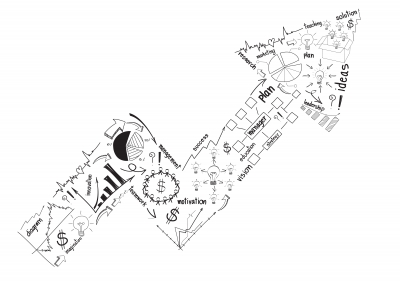 Approx. 13% are companies related to medicine, plastics, metal industry (nearly 40%)
The rest of ideas were divided 
between the other sectors
Investments by industry
Capital Group of RDA BB (1)

Companies established in the framework of capital investments
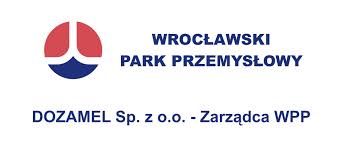 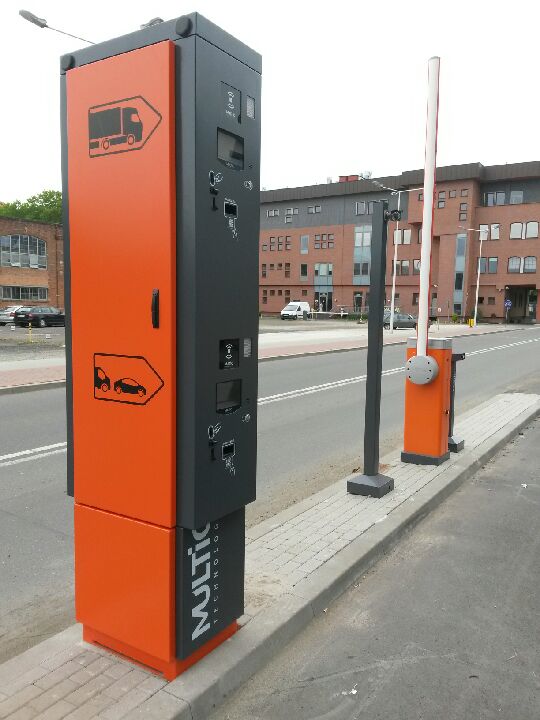 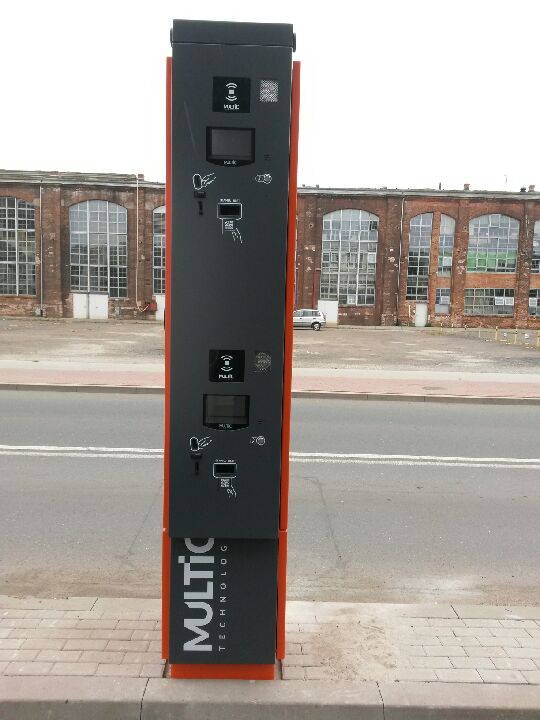 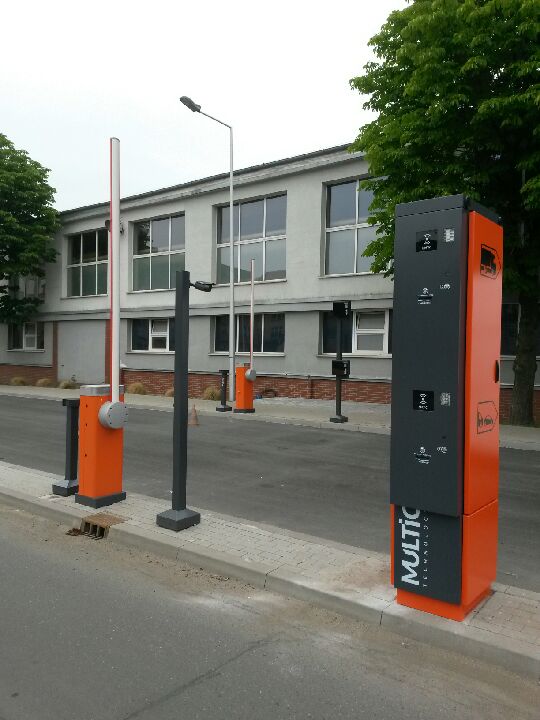 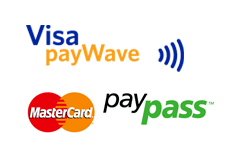 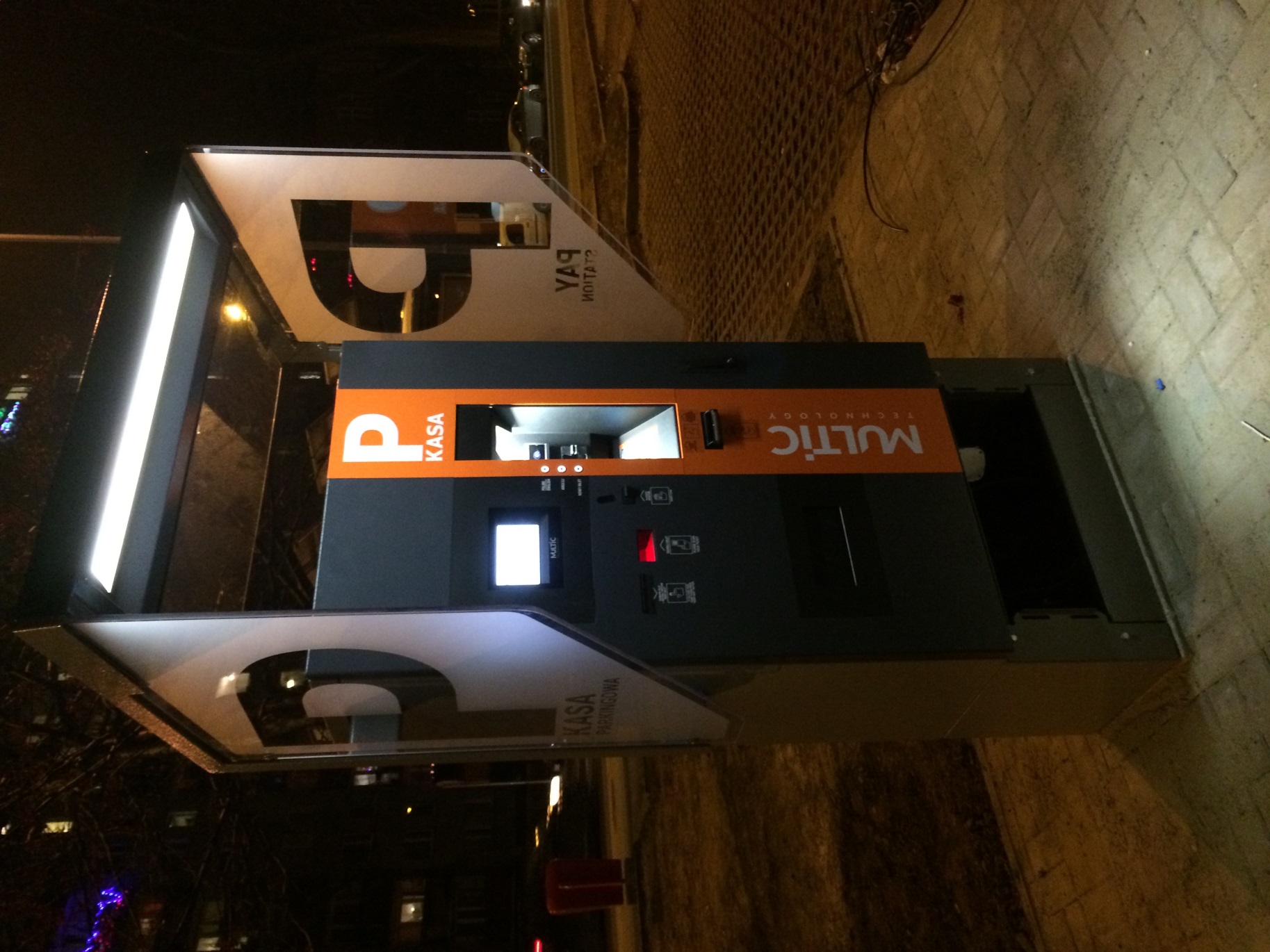 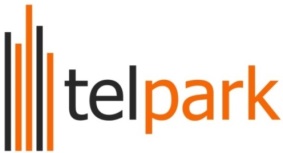 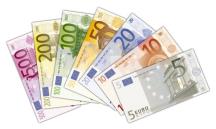 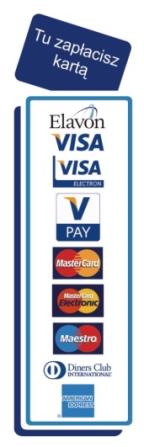 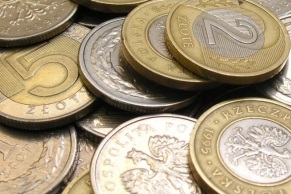 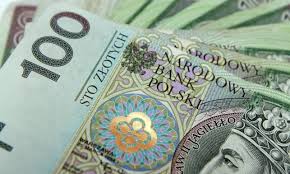 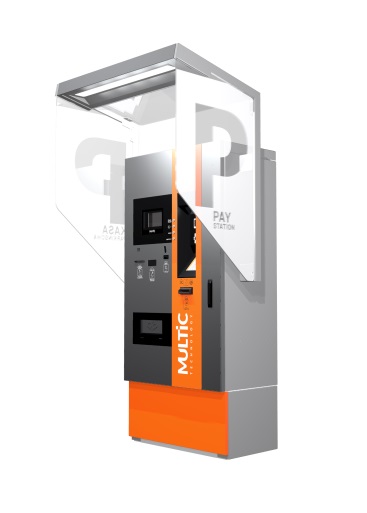 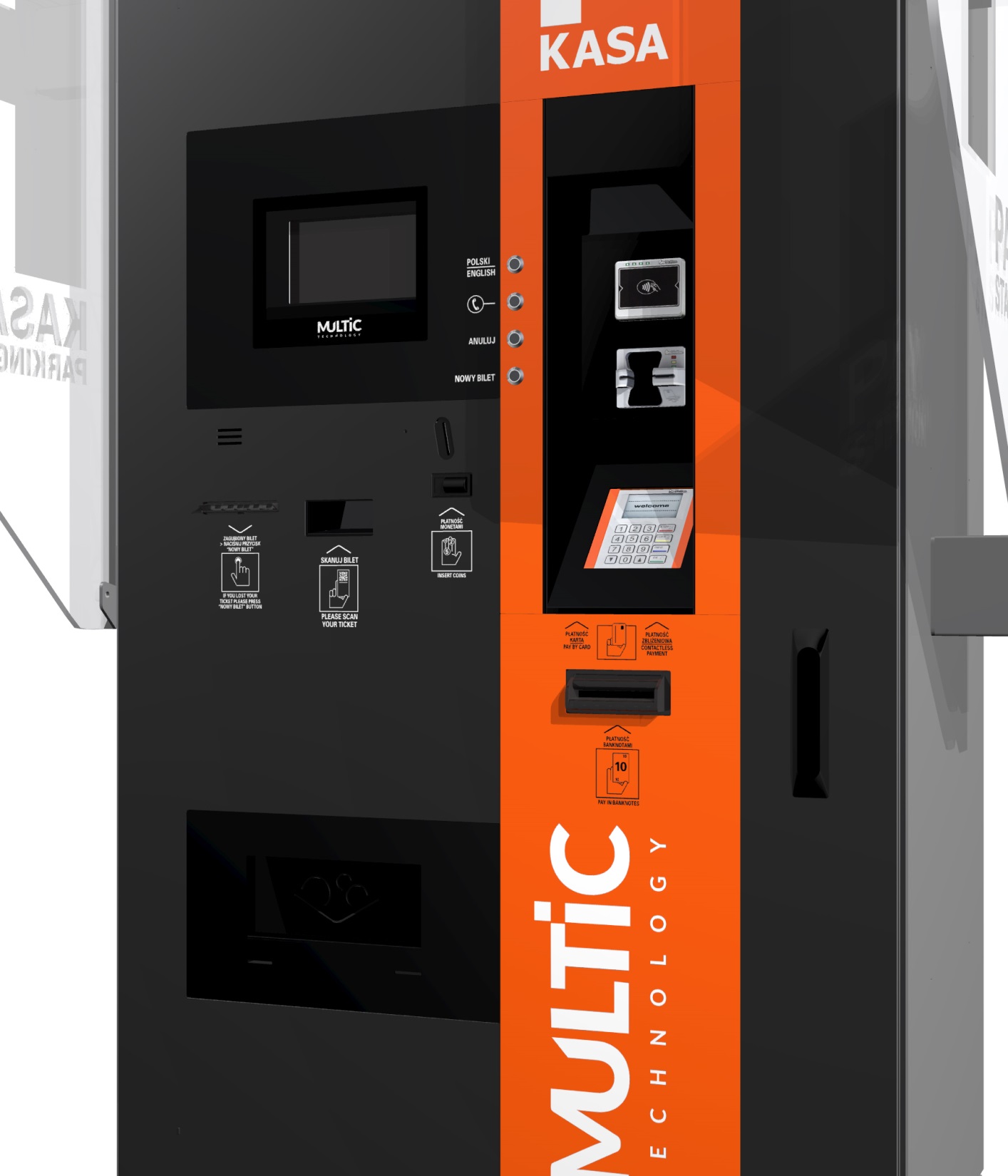 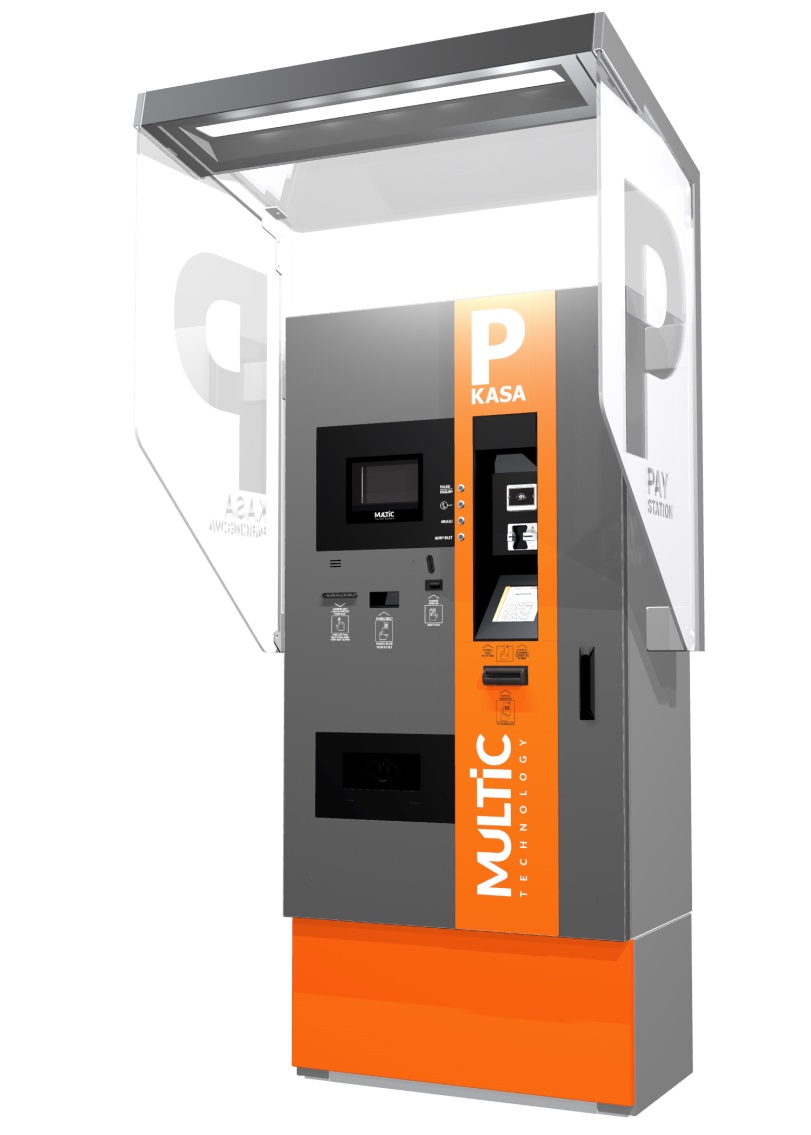 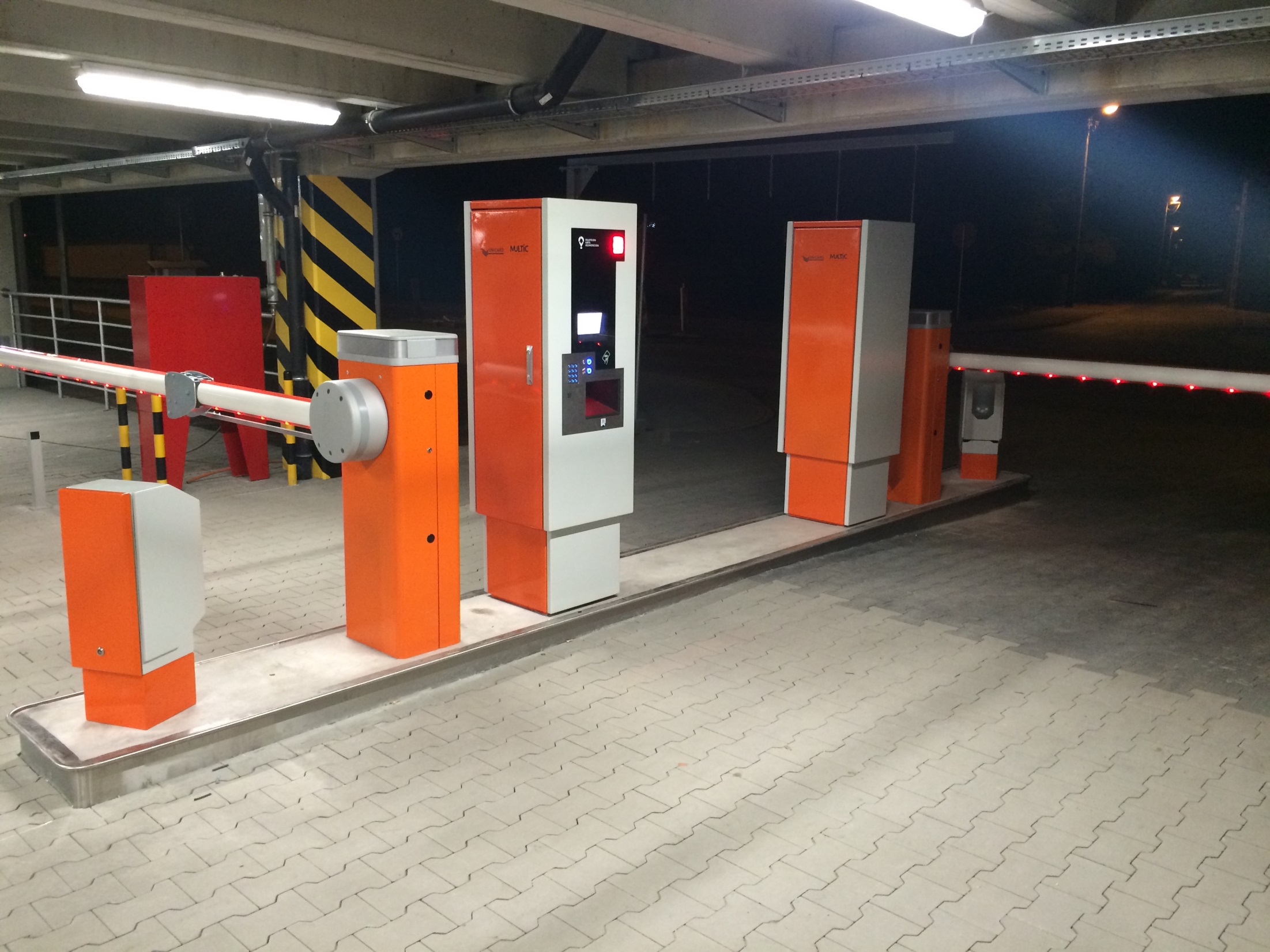 P&R dla MKA 
Smart City
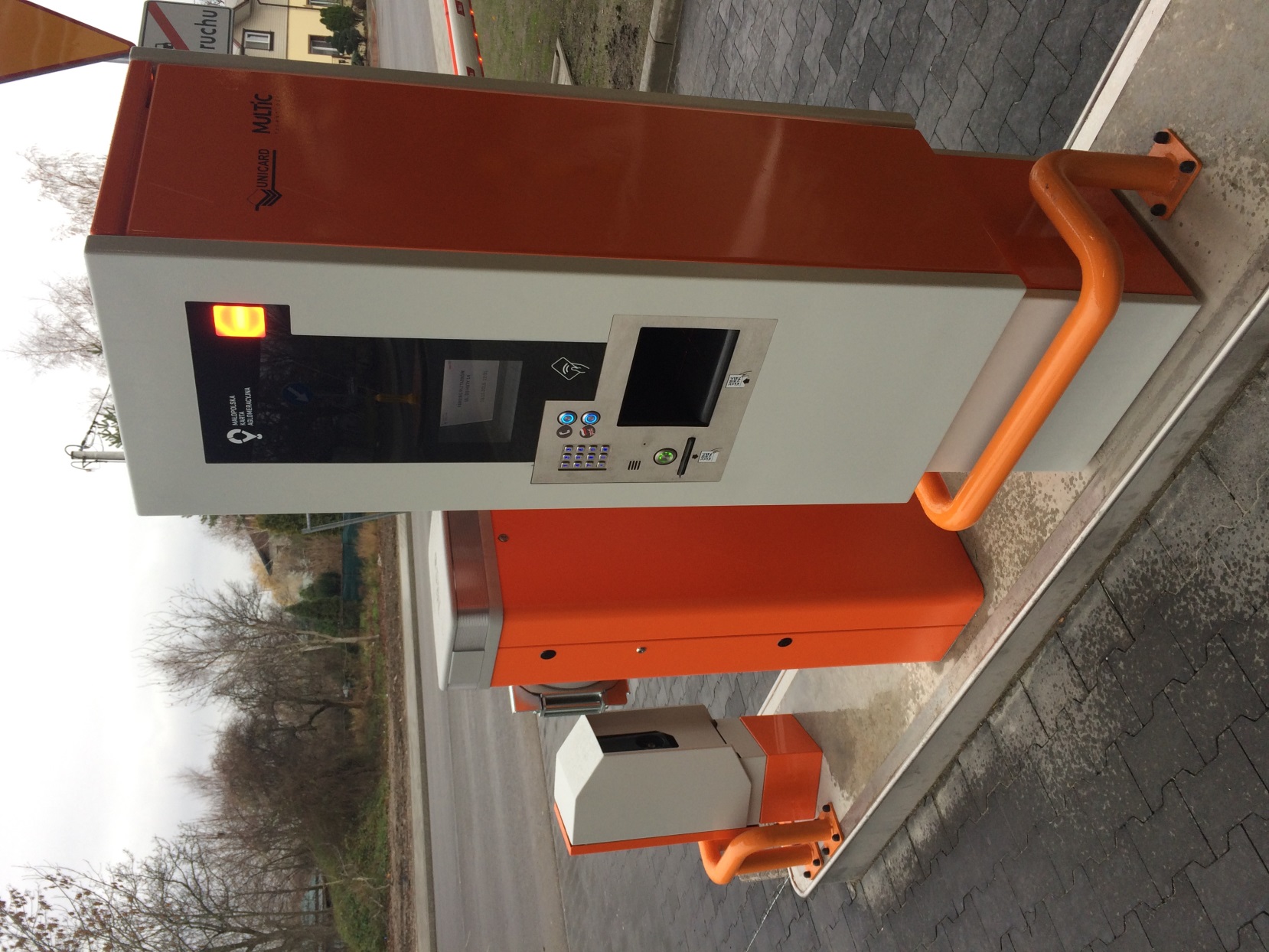 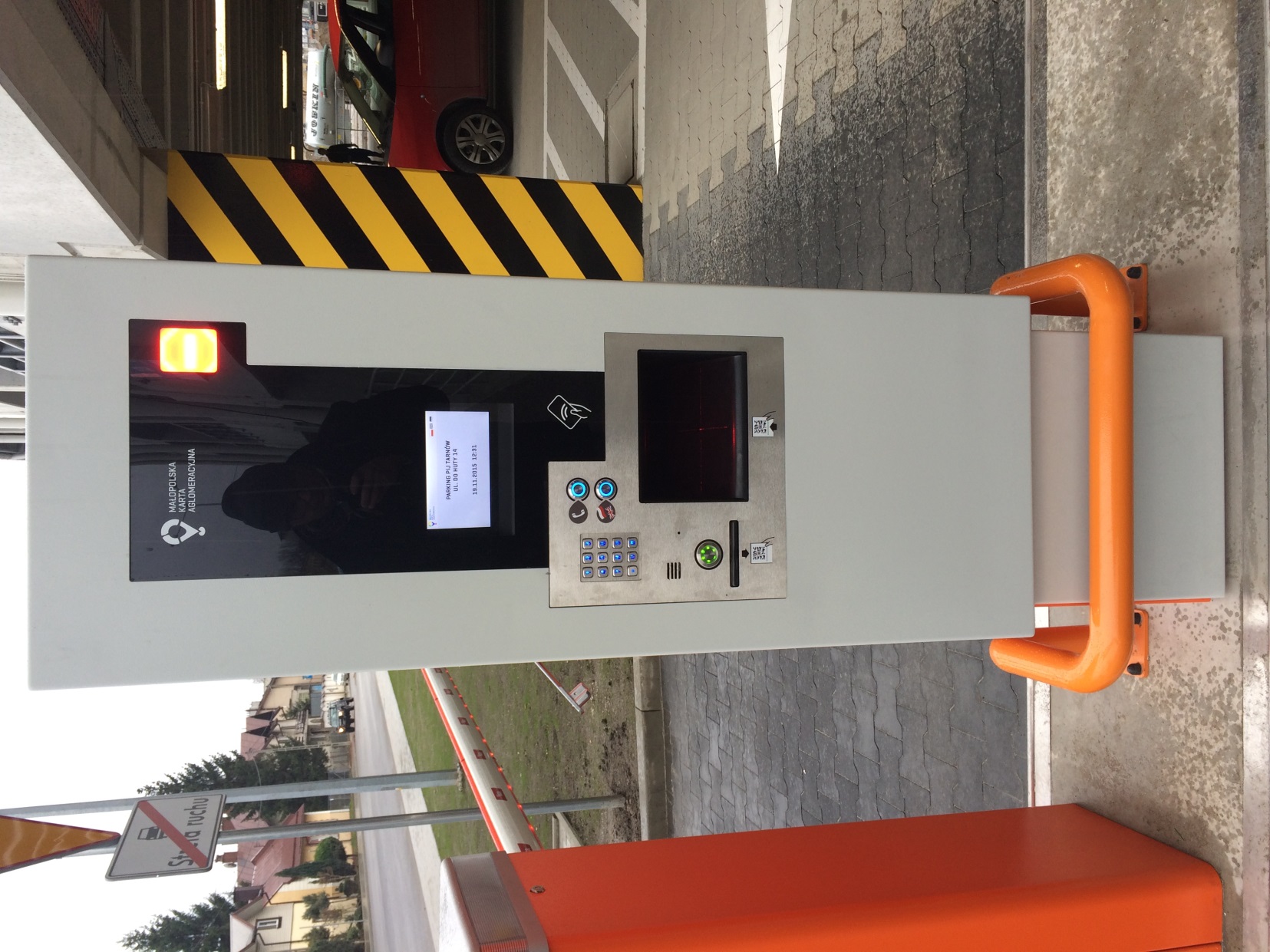 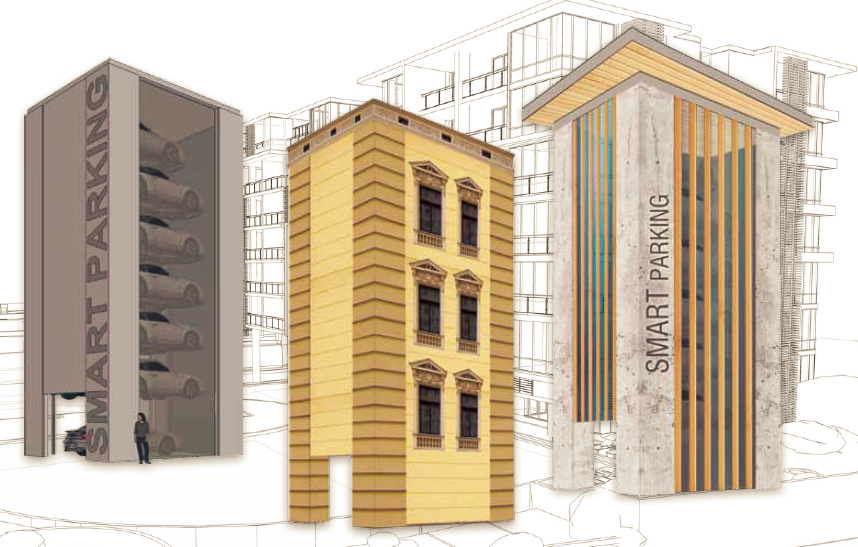 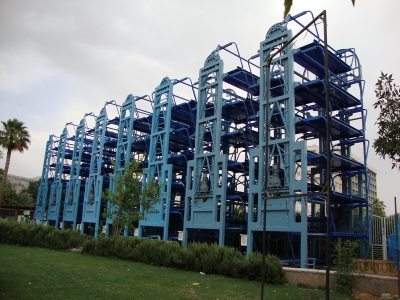 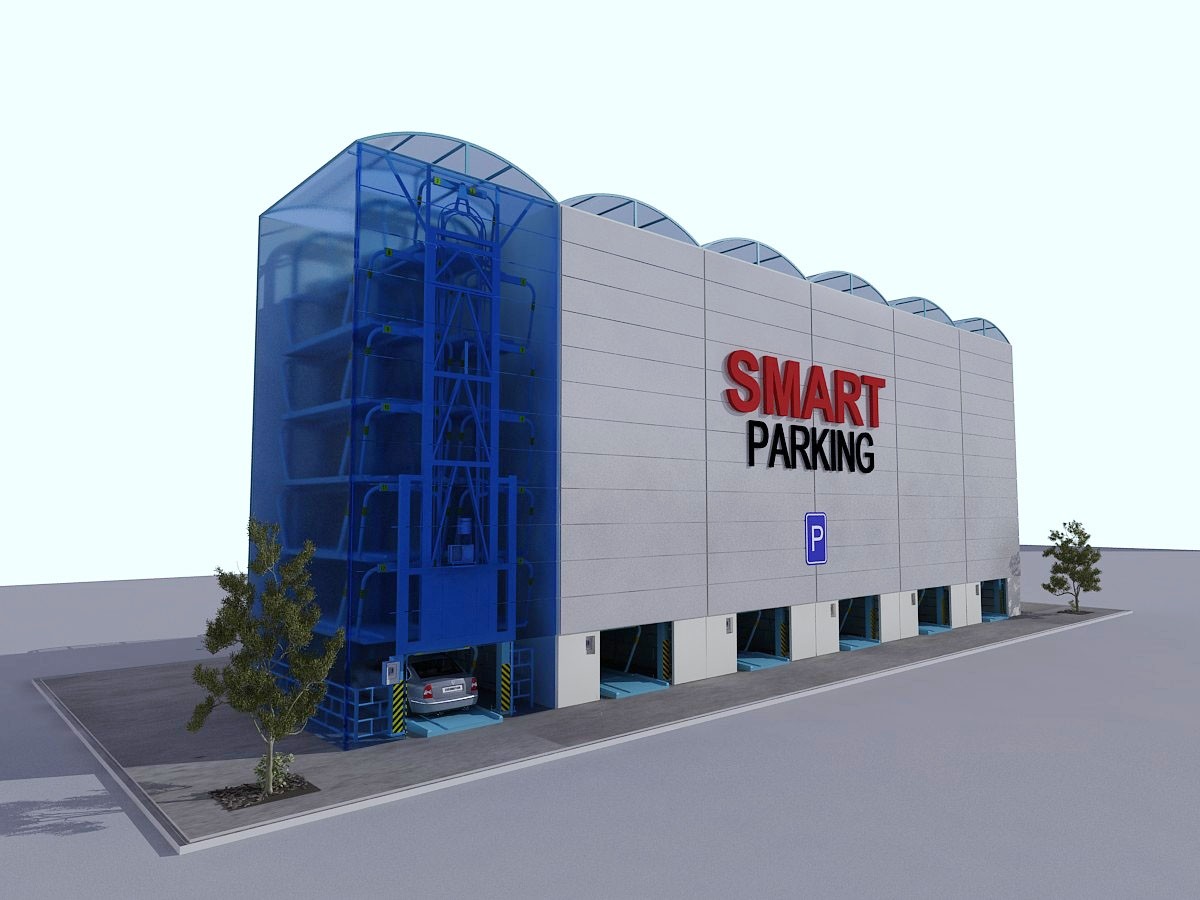 Capital Group of RDA BB (1)

Companies established in the framework of capital investments
Capital Group of RDA BB (2)

Companies established in the framework of capital investments
Initiation of start-up
establishment of 15 start-ups 
RDA invested 
10.2 mio PLN
starts-ups created ~70 new work places
Returns of investments

new investments
2009		                   2009-2014		    2016-2020
INTELECTUAL PROPERTY
Seed fund - Beskid Accelerator of Technology
Seed fund - Beskid Accelerator of Technology
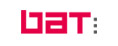 Forms of involvement of RDA in the start-ups companies
Common board (representative of RDA BB)
Supervisory board
Board and proxy (representative of RDA BB)
Key factors from 5 years experience of TechnoBit Venture:
westartup.pl platform
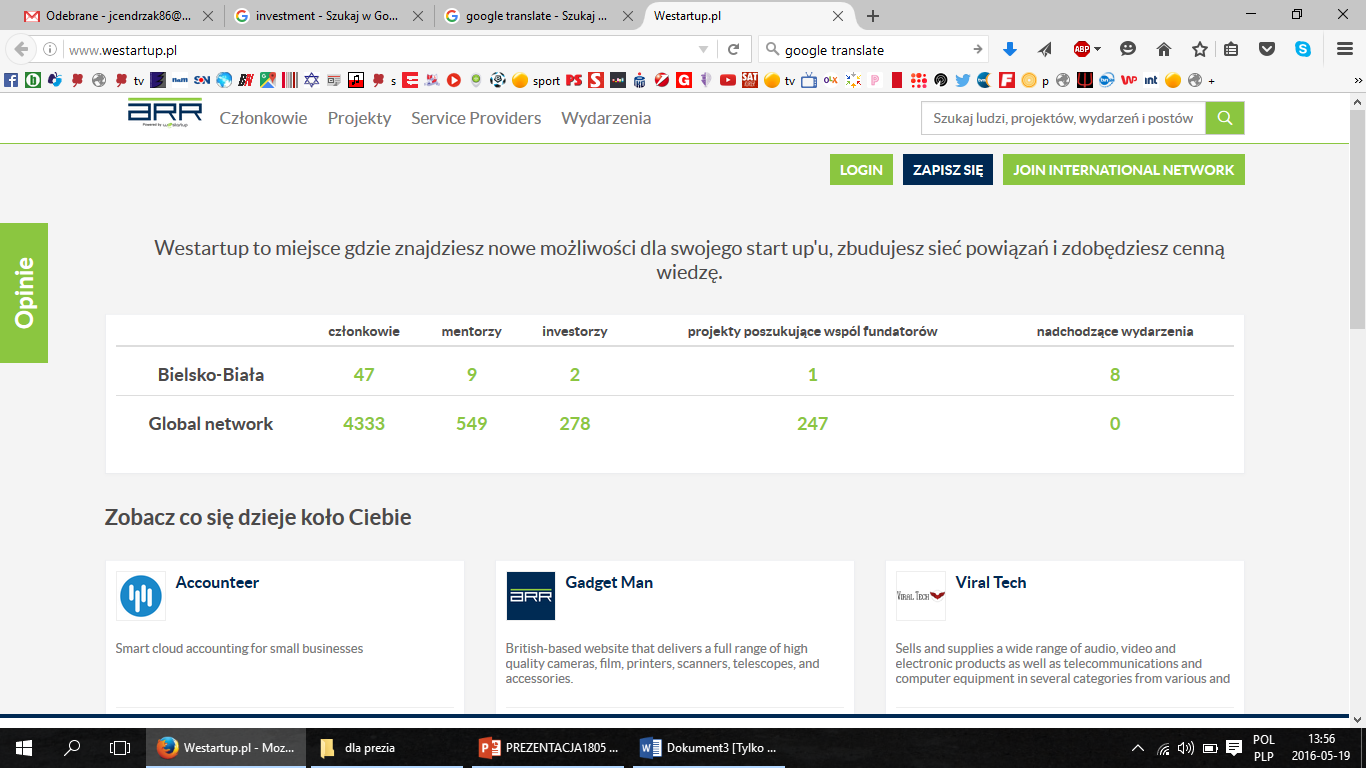 westartup.pl platform
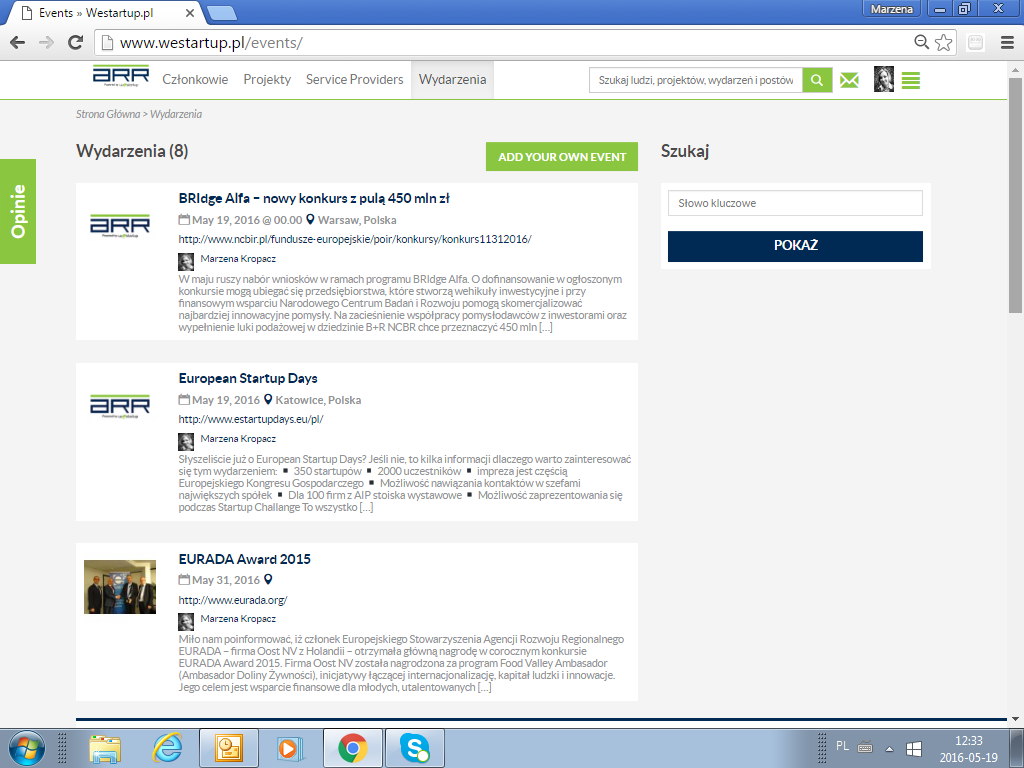 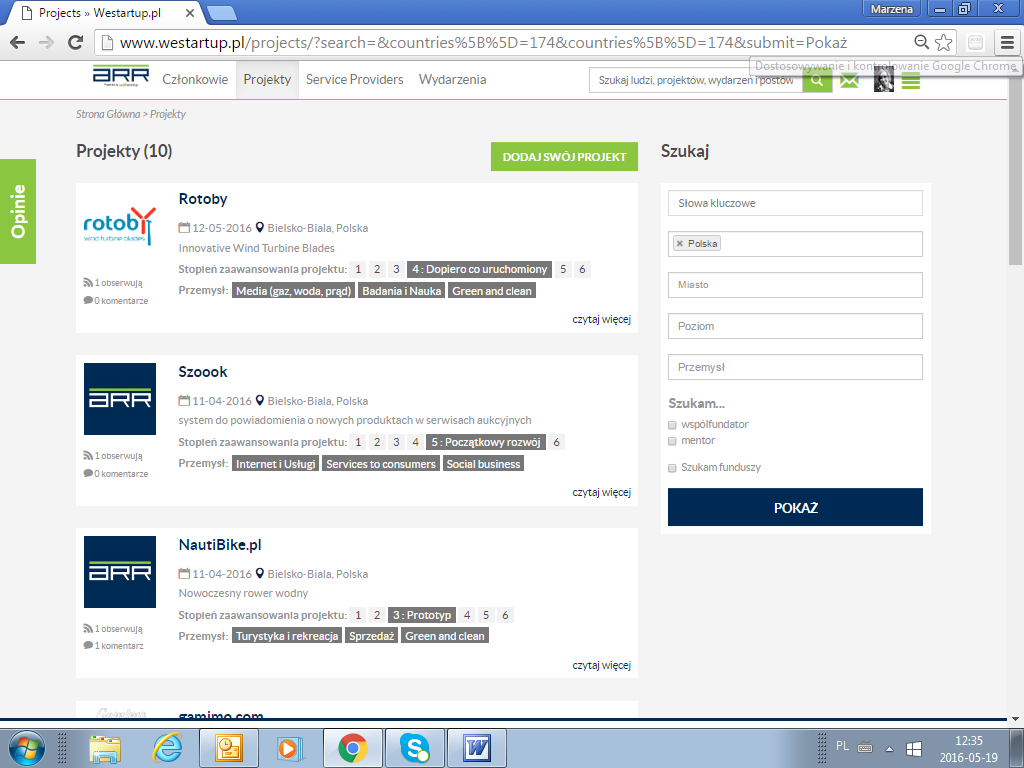 Thank you for Your attention
Stanisław Ginda
Regional Development Agency 
Bielsko-Biała